BİRİNCİ BASAMAKTA ÇALIŞAN HEKİMLER İÇİN KORONER ARTER HASTALIĞI EĞİTİMİ
KALP DAMAR HASTALIKLARININ TANIMI, SIKLIĞI, MORBİDİTE VE MORTALİTESİ
Neler Öğreneceğiz?
Bu eğitimde;
Kalp ve damar hastalıklarında (KDH) ölüm sıklığı
Kalp ve damar hastalığı nedir?
Kalp ve damar tıkanıklıklarında kullanılan terimler 
Akut koroner sendromlar
Koroner arter hastalığı en sık kimlerde görülür?
Kalp ve damar hastalıklarının komplikasyonları 
hakkında bilgi sahibi olacaksınız..
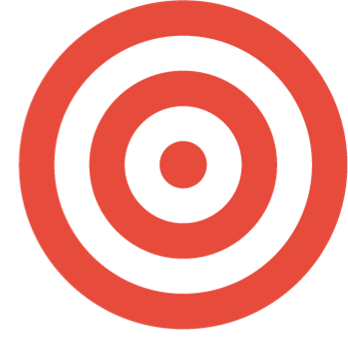 Kısaltmalar
CPK	: Serum Kreatinin Fosfokinaz 
EF	: Ejeksiyon Fraksiyonu
EKG	: Elektrokardiyogram
KAH	: Koroner Arter Hastalığı
KDH	: Kalp ve Damar Hastalıkları 
MI	: Miyokard İskemisi 
PTKA 	: Perkütan Koroner Balon Anjiyoplasti
Soru
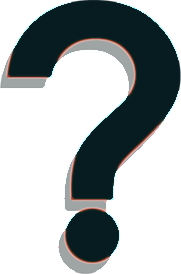 Toplumumuzda kaç kişinin kardiyovasküler
       olaya maruz kalacağını ve öleceğini
       düşündünüz mü?
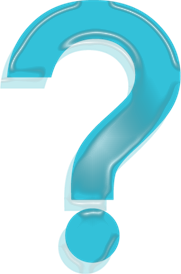 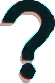 Kalp ve Damar Hastalıklarında Ölüm Sıklığı
Kalp ve damar hastalıkları (KDH), 1 numaralı ölüm nedenidir.
Türkiye'deki toplam ölümlerin % 86’sından Bulaşıcı Olmayan Hastalıklar (BOH) sorumludur.
Bulaşıcı Olmayan Hastalıklarının % 47'si KDH’dan kaynaklanmaktadır. 
Hastalık bazında ise Türkiye'de ölüme yol açan en yaygın 2 hastalık;
İskemik kalp hastalığı (% 22)
Serebro-vasküler hastalıklar (%15).
Kalp Damar Hastalığı
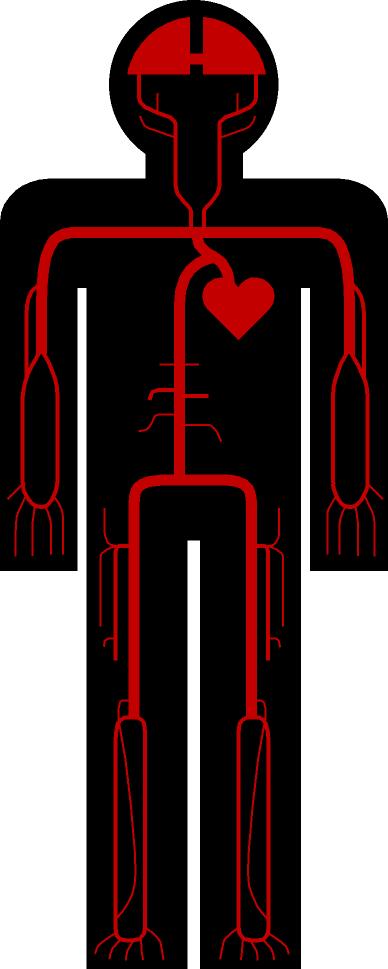 KDH, kalp ve dolaşım sisteminin (arterler ve
damarlar) herhangi bir hastalığını kapsayan geniş bir terimdir.
Kalp ve damar hastalığı içinde; 
  Koroner Arter Hastalığı (KAH), 
  Serebrovasküler Hastalıklar,
  Aort Anevrizmaları, 
  Periferik arter hastalığı da yer almaktadır.
Beyin damar hastalıkları
inme
Kalp damar 
hastalıkları
infarktüs
Çevresel damar hastalıkları
Vitrin hastalığı
Aterom Plağı Gelişimi
Kalp damar hastalıkları sıklıkla ateroskleroza bağlı olarak meydana gelmektedir. Ateroskleroz, tipik lezyonu aterom plakları olan orta ve büyük çaplı arterlerin intima tabakalarını etkileyen bir hastalıktır.
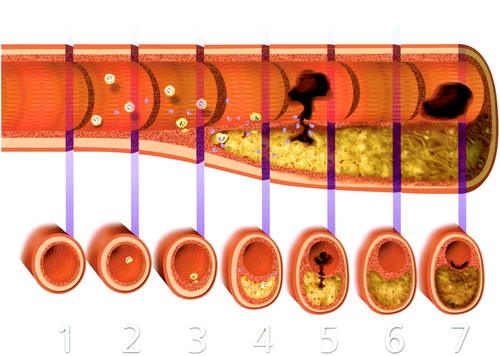 Normal arter
Lezyon başlangıç
Fibröz yağlı dönem
Hassas plak
Plak yırtılması
Fibröz Kalsifik plak
Libby. Circulation 2001;104:365
Ateroskleroz
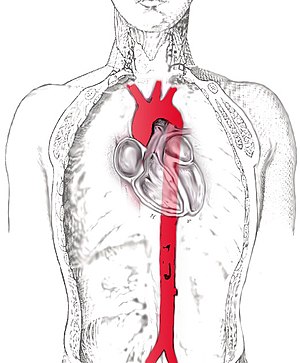  Koroner arter hastalığı
 Periferik arter hastalığı
 İnme
 Körlük, işitme kaybı 
 Böbrek yetmezliği
 Erektil disfonksiyon vb. neden olan sistemik bir
     hastalıktır.
Bu Fotoğraf, Bilinmeyen Yazar, CC BY-SA altında lisanslanmıştır
Damar Tıkanıklıklarında Kullanılan Terimler-1
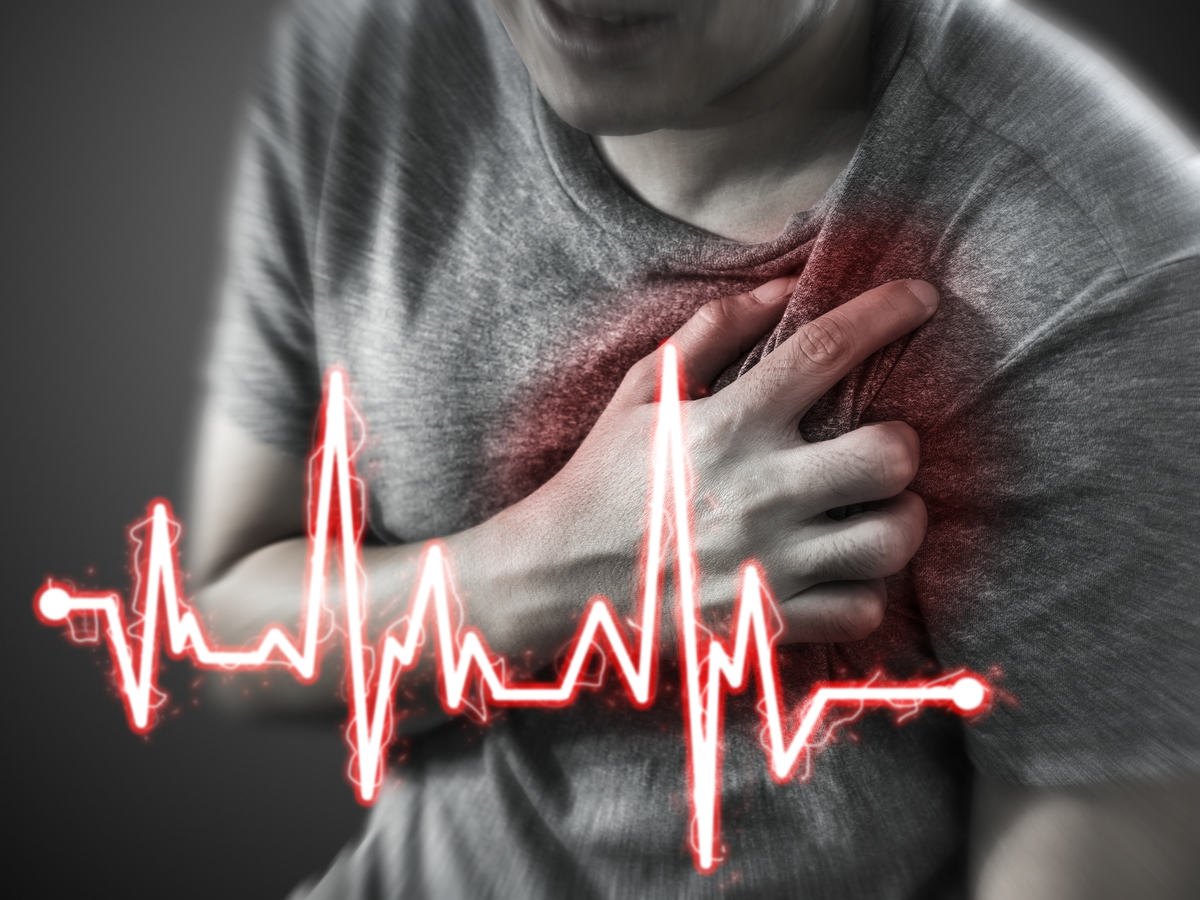 Koroner İskemi: Miyokarda gelen kan      miktarının azalmasıdır.
İskemi: Stenotik arterin miyokardın oksijen gereksinimini karşılayamadığı durumlarda meydana gelir. 
İskeminin Ana Bulgusu: Göğüs ağrısıdır.
Damar Tıkanıklıklarında Kullanılan Terimler-2
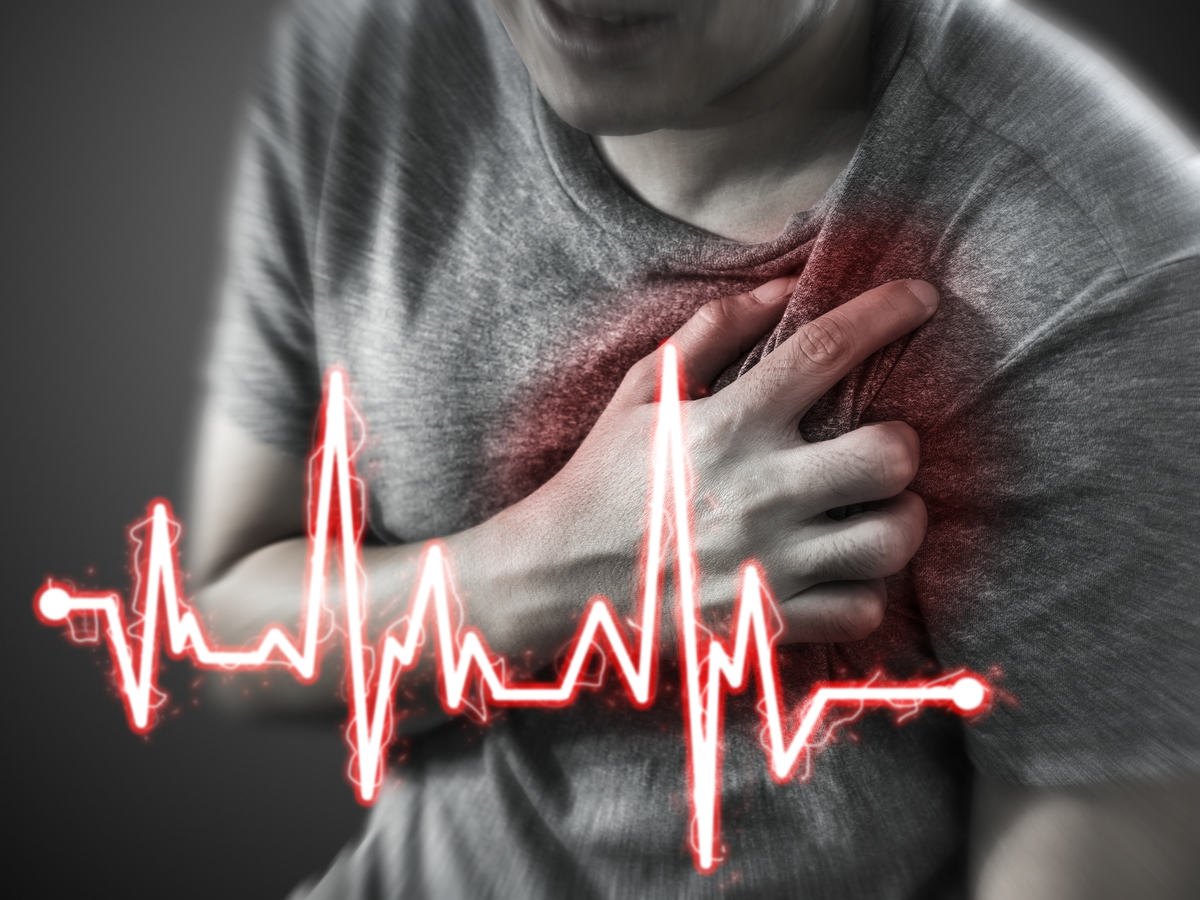 Oksijen Gereksinimi; 
Efor, 
Tokluk, 
Heyecan veya stres zamanlarında veya 
Soğuğa maruz kalındığında artar.
Damar Tıkanıklıklarında Kullanılan Terimler-3
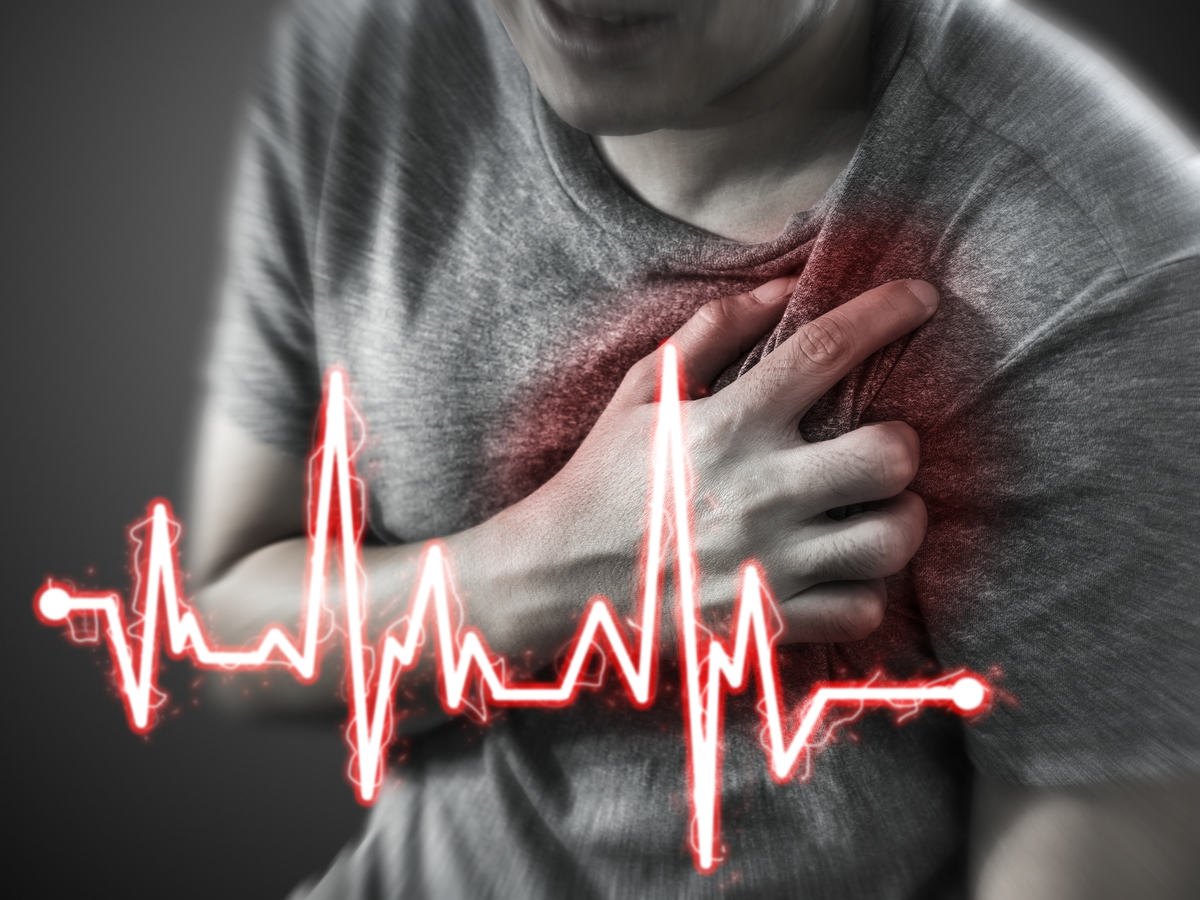 Oksijen Gereksinimin Arttığı Durumlar: İ̇skemi dinlenerek veya nitratla 10 dk’dan az bir sürede iyileştirildiğinde, stabil koroner arter hastalığı veya stabil anjina olarak tanımlanır. 
Sessiz iskemi en sık diyabet ve geriatri hastalarında izlenir.
Damar Tıkanıklıklarında Kullanılan Terimler-4
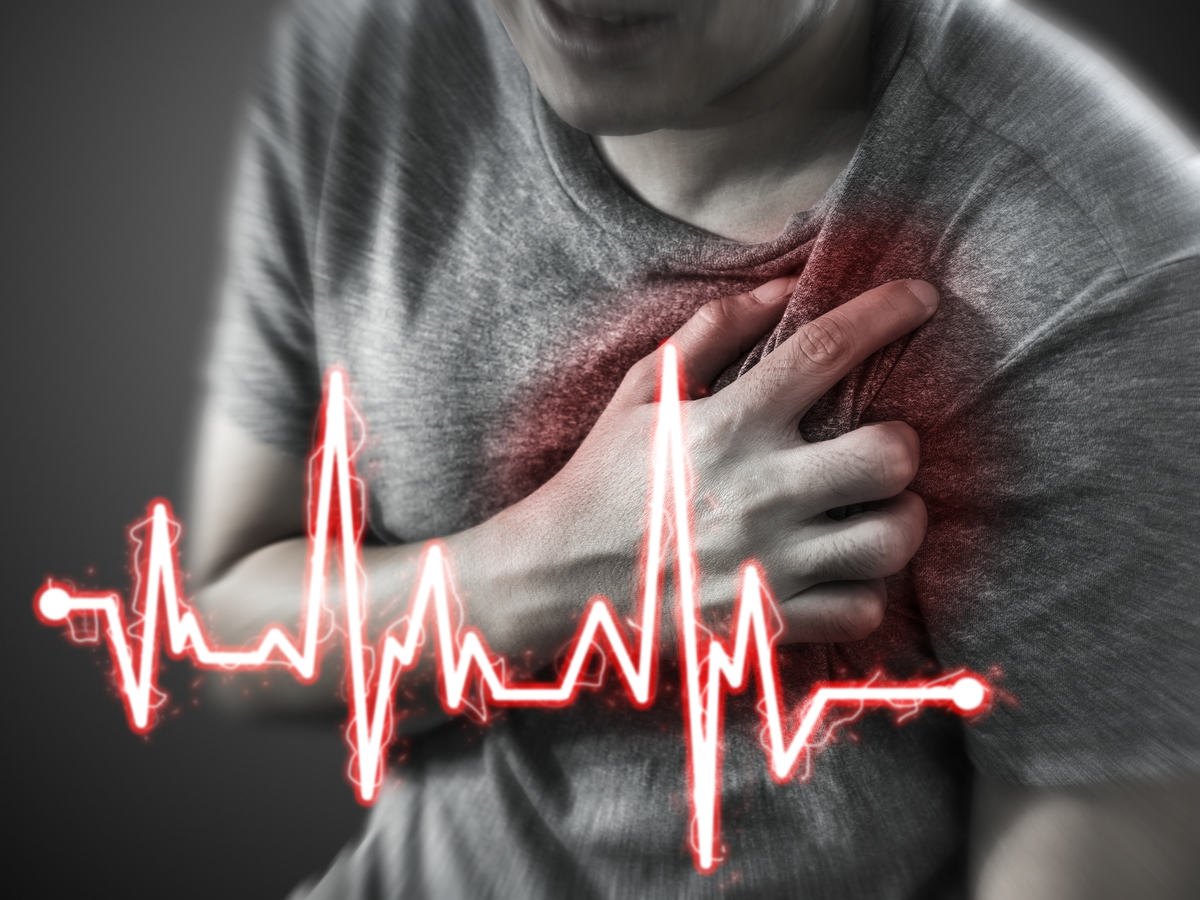 Nekroz 
Miyokard hücrelerinin rejenerasyon özelliği yoktur.
Mİ geçiren bölgede hücreler ölecek ve o bölge fibrotik dokuya dönüşecektir.
Damar Tıkanıklıklarında Kullanılan Terimler-5
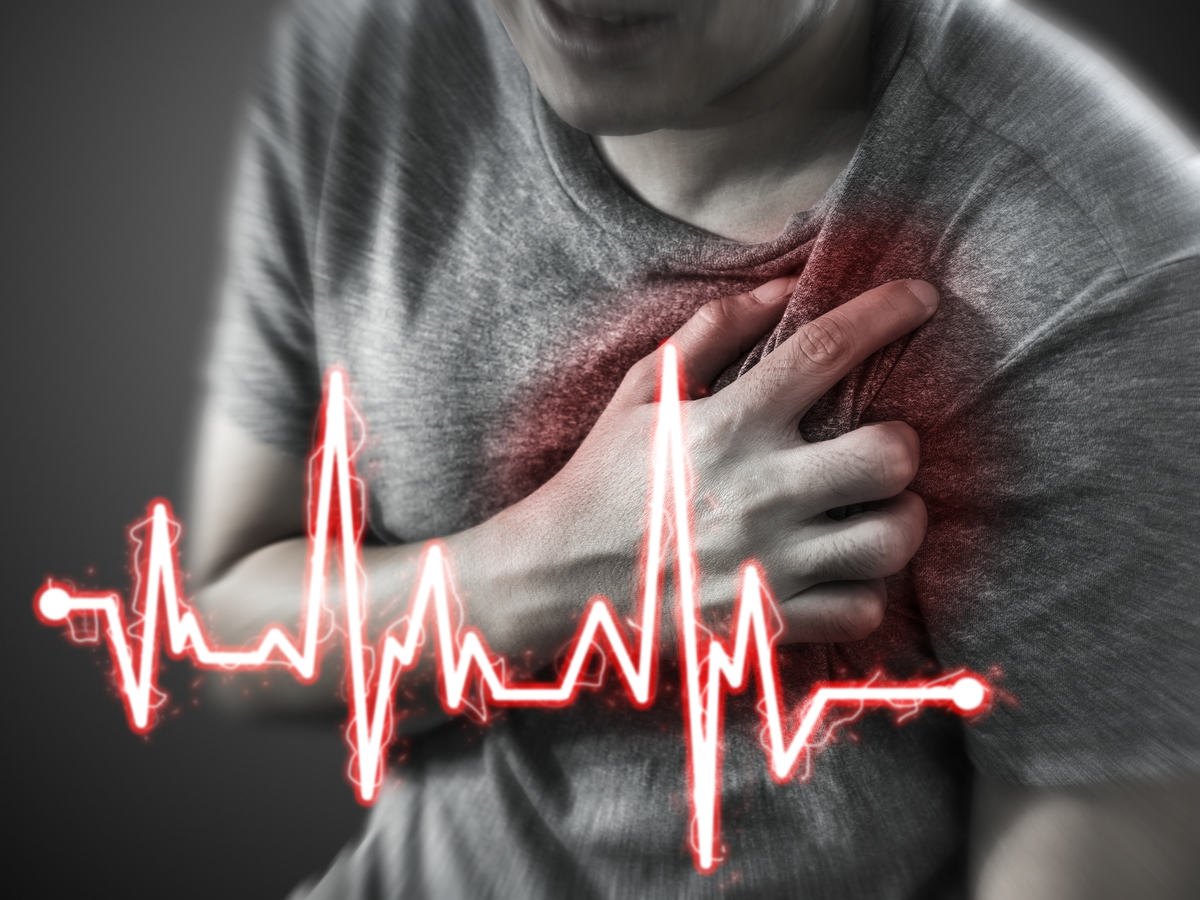 Nekroz 
Zamanında revaskülarize edilemeyen miyokardiyal dokuda gelişen nekroz, ne kadar yaygınsa survi (yaşam süresi) o kadar kısalacaktır.
Damar Tıkanıklıklarında Kullanılan Terimler-6
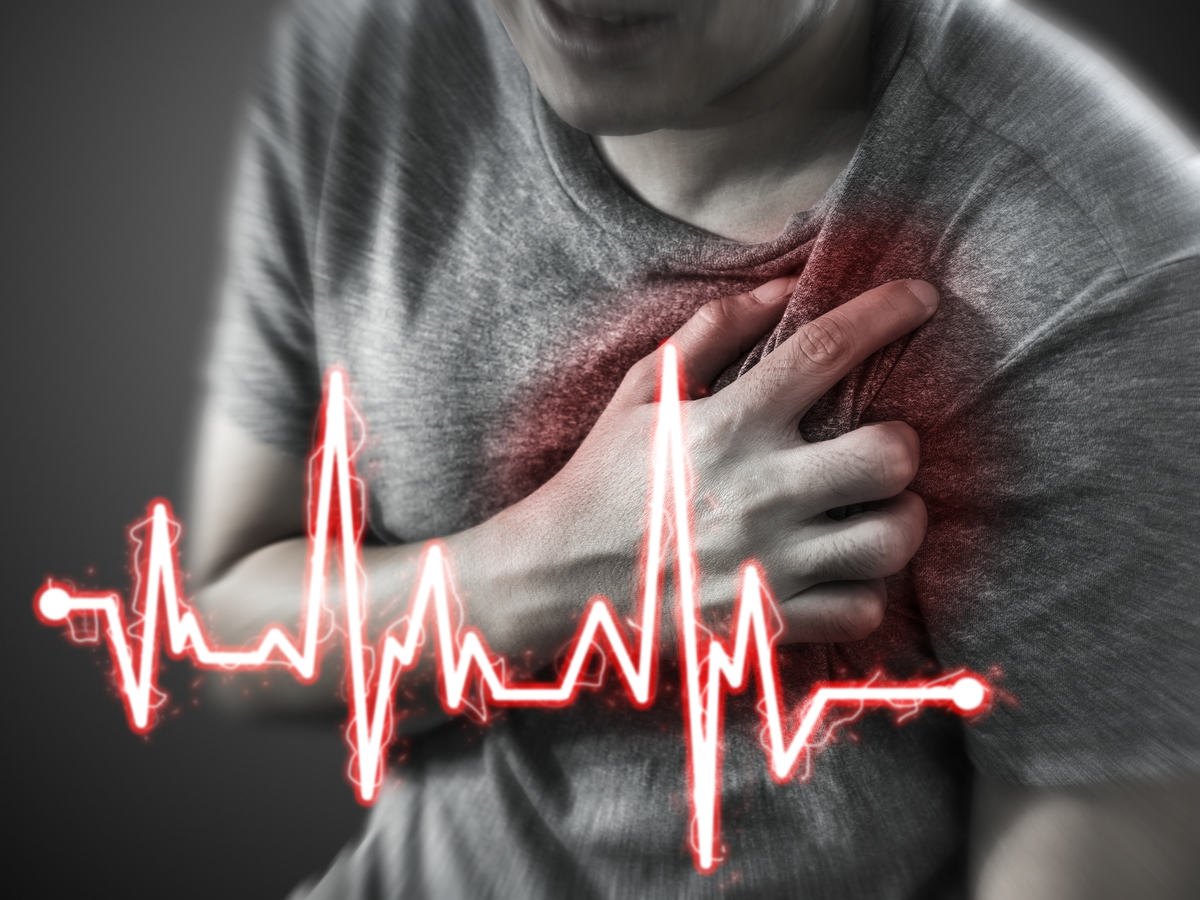 Ejeksiyon Fraksiyonu (EF)
Normali % 60-70 olan EF’nin <% 40’ın altına düşmesi kalp yetersizliği anlamına gelmektedir. 
EF düzeyi kalp yetersizliğinin ve prognozun en iyi göstergesidir.
Damar Tıkanıklıklarında Kullanılan Terimler-7
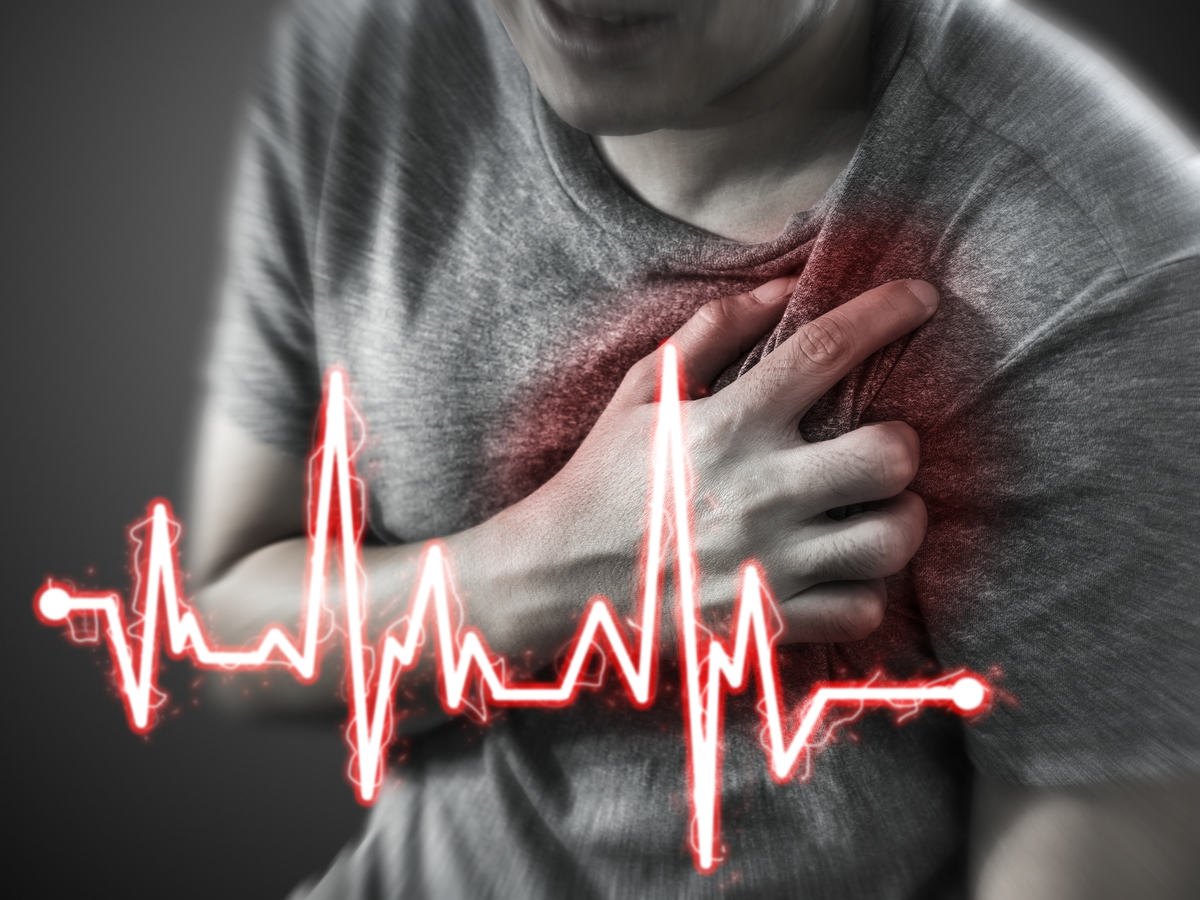 Ejeksiyon Fraksiyonu (EF)
Akut MI’da ağrının başlangıcından itibaren erken dönemde (en ideali 90 dk. içinde en geç 6 saat içinde) hasarlı alan revaskülarize edilemezse geri dönmez hasar sonucunda 
EF düşecektir.
Damar Tıkanıklıklarında Kullanılan Terimler-8
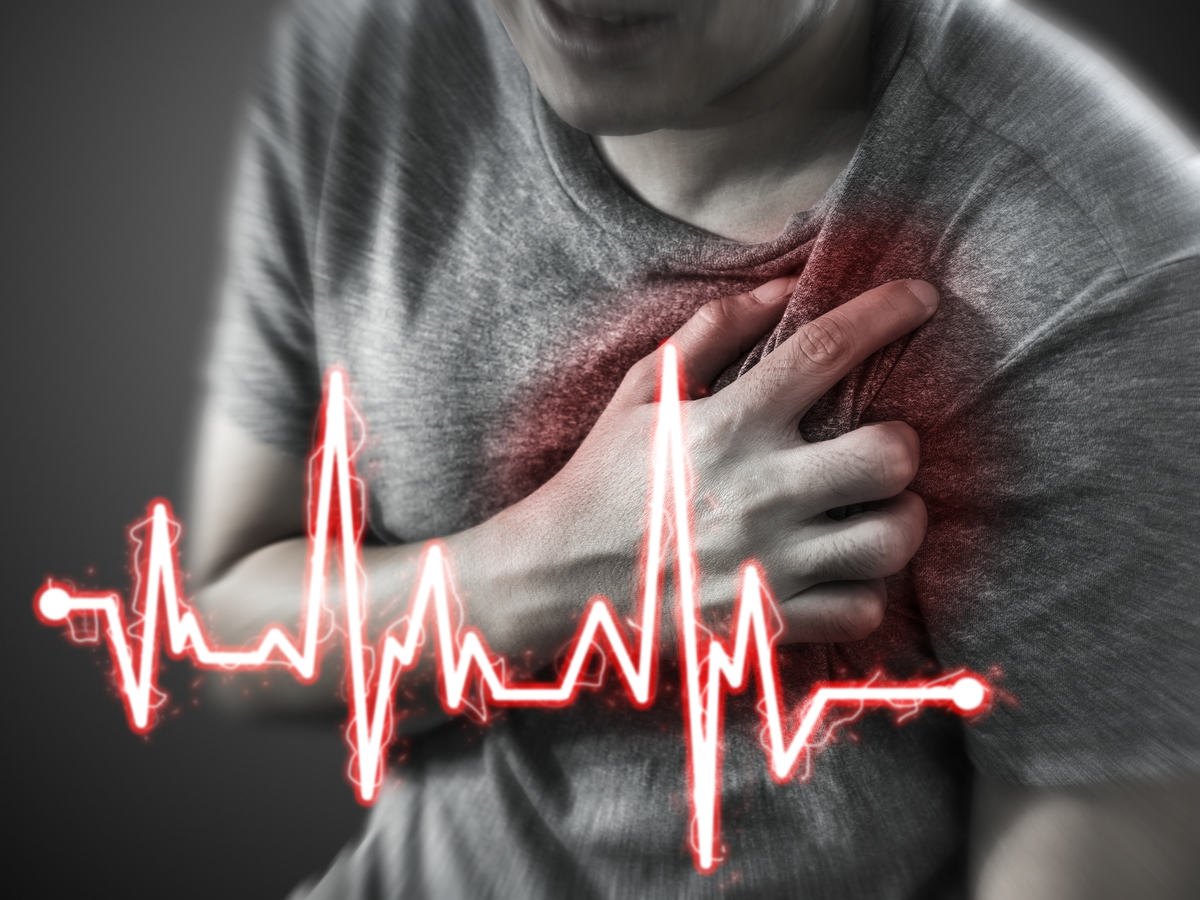 Ejeksiyon Fraksiyonu (EF)
MI sonrası EF’yi belirleyen faktörler, tıkanan koronerin beslediği alanın büyüklüğü, ağrının kaçıncı dakikasında revaskülarizasyonun sağlandığı ve kollateral varlığıdır.
Akut Koroner Sendromlar-1
Koroner arterin aniden tıkanması ile gelişen tablo için kullanılan genel terimdir.
1. Kararsız Anjina 
 Önceden ileri eforla gelen ağrı artık daha hafif eforda veya istirahat halinde iken de gelmeye başlamıştır (progresif anjina). Ya da doğrudan bu şekilde başlayabilir. 
 Genellikle oral nitratlara yanıt verse de süresi daha uzundur.
 Kardiyak enzimlerde yükselme yoktur, çünkü hücre hasarı henüz oluşmamıştır.
Akut Koroner Sendromlar-2
2. ST Segmenti Elevasyonu Olmayan Miyokardiyal İnfarktüsü (NSTEMI) 
 Burada koronerin oklüzyonu söz konusudur. Ancak MI, kalp duvarının tüm
     kalınlığını değil bir kısmını etkilemiştir. 
 EKG’de q dalgası ve ST yüksekliği yoktur.
 Serum troponin ve serum kreatinin fosfokinaz (CPK) yüksektir miyokardiyal
     hasarı gösterir.
 Tıkanma kısmi / geçici olabilir; hasarın boyutu göreceli olarak küçüktür. Ama hızlı
     ilerleme veya tam oklüzyon gelişimi sıktır.
Akut Koroner Sendromlar-3
3. ST Segment Elevasyonlu Miyokardiyal İnfarktüsü (STEMI) 
Koroner arterin tam tıkanması sonucu miyokarda kan akışı durmuştur. 
Kalp kasının kalınlığının (miyokardial duvarın) tamamını etkiler.
Serum troponin ve CPK yüksektir. 
EKG bulguları MI için tipiktir; ST dalgası yükselmiş ve 6 saati geçti ise enfarkt gören derivasyonlarda q dalgası (+) dir.
Koroner Arter Hastalığı Görülme Sıklığı-1
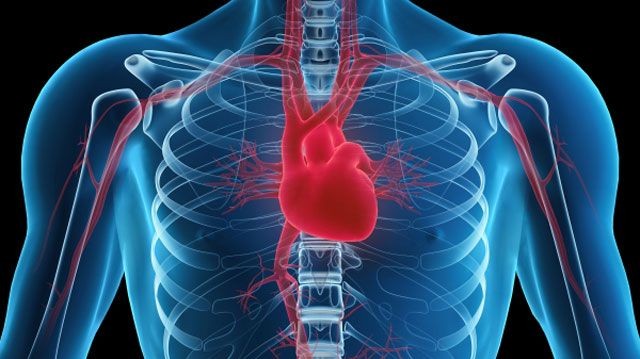 Yaş: KAH genellikle > 40 yaş  görülür. Özellikle  ailesinde < 55 yaş  KDH görülenlerde daha erken yaşlarda ortaya çıkabilir.
Nadir de olsa her yaşta KAH gelişebilir.
Koroner Arter Hastalığı Görülme Sıklığı-2
Cinsiyet:  
Erkeklerde kadınlara göre 4 kat daha sık görülür.
Kadınlardaki östrojenin KAH açısından koruyucu olduğu öne  sürülmektedir. 
 Kadınlarda görülme sıklığı menopoz sonrası artar. 
 Kadınlarda sigara, obezite, diyabet ve ailevi hiperkolesterolemi varlığı
     daha erken yaşlarda KAH sıklığının artmasına yol açar.
Koroner Arter Hastalığının Komplikasyonları
Komplikasyon  olarak MI, kalp yetersizliği, ani ölüm gelişebilir. 
KAH’da ilk prezantasyon 
  % 20 ani ölüm
 % 80 akut koroner sendromdur.
Koroner Arter Hastalığının Bireysel ve Toplumsal Sonuçları
Ekonomik Yük: 
İlaçlar, stent, perkütan koroner balon anjiyoplasti (PTKA) işlem ücretleri, bypass masrafları, kalp yetersizliği tedavisi, intrakardiyak defibrilatör veya pacemaker tedavisi düşünüldüğünde kalp nakline kadar gidebilecek uzun ve masraflı bir süreçtir. 
Hastanın iş ve sosyal yaşamının kaybı vb. de göz önüne alınınca ülke ekonomisine ciddi bir yükü söz konusudur.
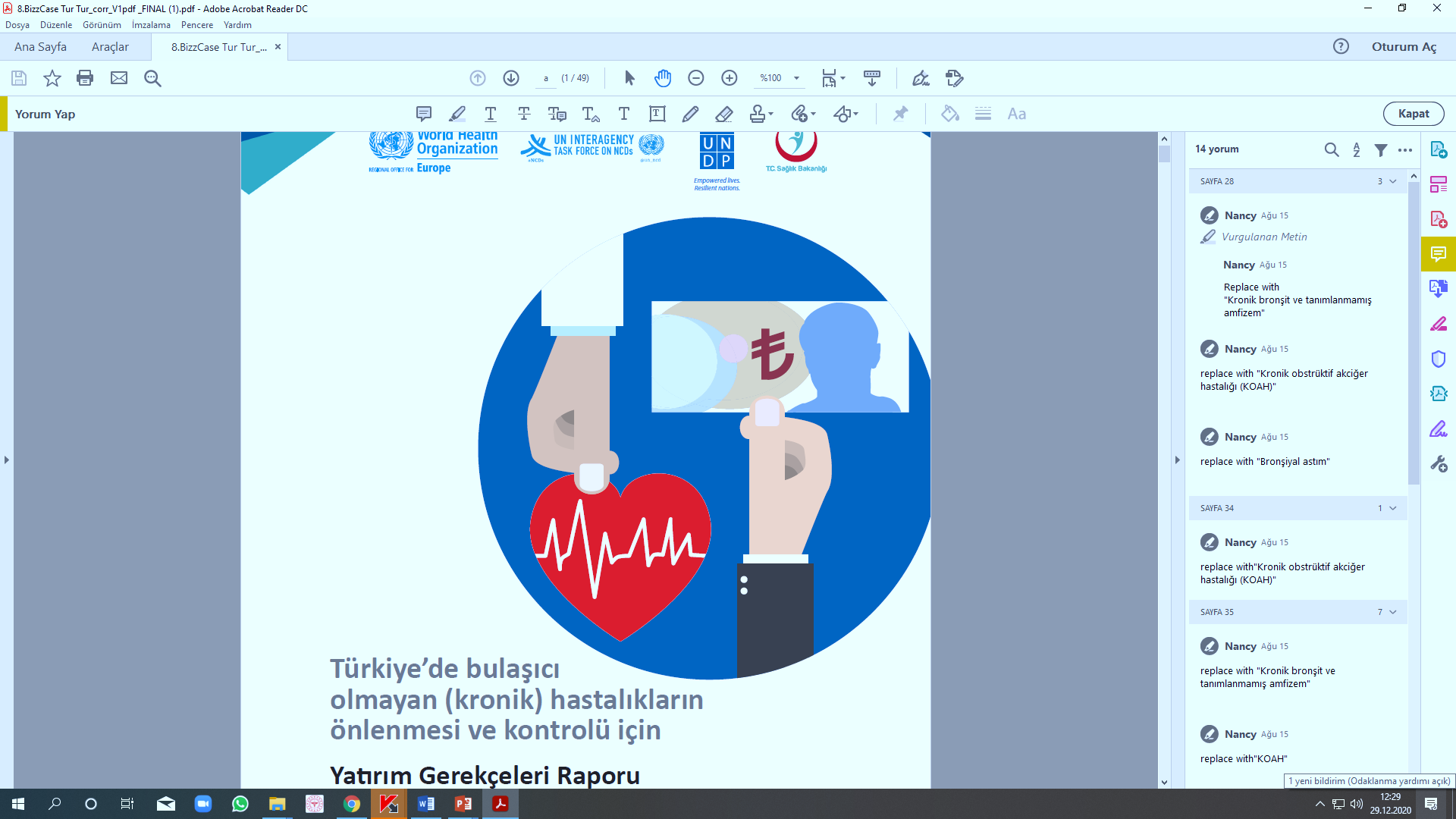 Sonuç
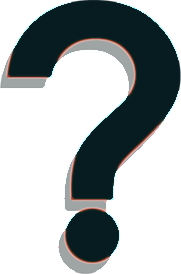 KV olayları önleyebilir miyiz? 
      Önlemek için neler yapabiliriz?
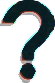 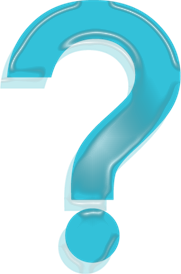 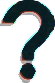 Bölüm Sonu
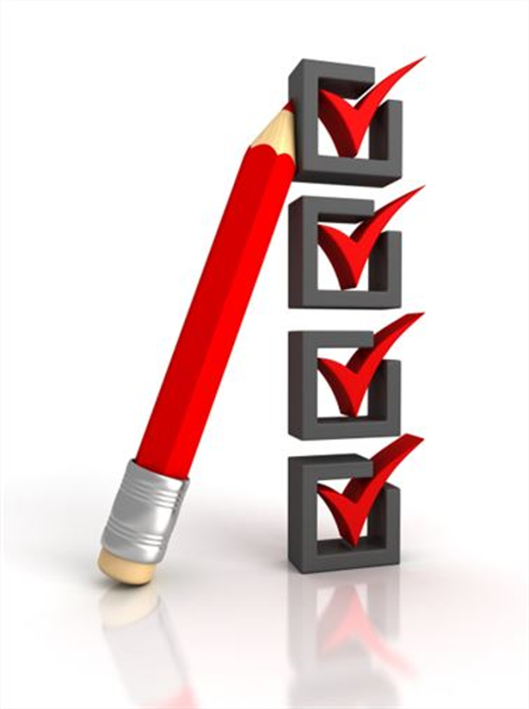 Birinci Basamakta Çalışan Hekimler İçin Koroner  Arter Hastalığı Eğitimi kapsamında  «Kalp Damar Hastalıklarının Tanımı, Sıklığı, Morbidite ve Mortalitesi » dersini tamamladınız.